Pediatric Palliative Care in Northern Ontario
Presented by Vicky Wilton 
Pediatric Interlink Nurse
Northern Ontario
October 25, 2019
Disclaimer
No conflict of interest to declare
I am affiliated with a charity for children with cancer (Northern Ontario Families of Children with Cancer)
Objectives
Identify the differences and similarities between pediatric and adult palliative care
Intergrade advance care planning for pediatric palliative care patients/families
Discuss the significance of hope when caring for pediatric palliative children
Introductions
What is the Role of the Pediatric Interlink Nurse?
Pediatric Community Cancer Service of the Pediatric Oncology Group of Ontario (POGO) which is funded by the MOHLTC)
Ontario based with 10 nurses covering all of Ontario (Toronto (3), London (1), Hamilton (1), Barrie (1), Ottawa (2) and Sudbury (1) * Northern Ontario 
Nurses that are experienced in caring for children with cancer and their families
Understand the challenges of facing cancer
Members of the hospital and clinic teams and work to link services at hospital, home and school
More than palliative care
Sudbury POGO Satellite Clinic
POGO is the Pediatric Oncology Group of Ontario which is the governing body for pediatric oncology in Ontario
System of care for pediatric oncology care in the province- 5 tertiary centers and 9 satellite clinics
We have a pediatric oncology satellite clinic in Subury serving Northeastern Ontario. Collaborate with CHEO, Hospital for Sick Children and London Children’s Hospital
Our staff consists of 2 clinic nurses, 2 physicians and 1 Interlink Nurse
Not Just Pediatric Oncology
Since cancer is the #1 cause of death from disease of children, and we work in oncology, we have PPP experience  
Believe that any clinician that is willing, can provide good care with the right tools and resources. 
We feel that the ideas, thoughts, planning and care of children that are palliative, are transferrable to other children with diseases, illnesses, injuries etc. It applies to all children in this situation
Goals
Goal is to have all children (0-18 yrs) die in the setting that they desire (hospital, home, hospice) with the appropriate nursing, physician and allied health care professionals available to them
Children's last wishes to die at home should not be compromised because health care providers, MHLTC, LHINS can’t provide the service
Difficult for children/families to understand the current status of health care in Northern Ontario
Difficult to tell a child they can’t die at home due to lack of services
Trying to build capacity in Northern Ontario 
Our children deserve competent care in the place of their choice
WHO Definition of Pediatric Palliative Care
Palliative care for children is the active total care of the child’s body, mind and spirit and also involves giving support to the family. 
It begins when the illness is diagnosed and continues regardless of whether or not a child receives treatment directed at the disease. 
Health providers must evaluate and alleviate a child’s physical, psychological and social distress. 
Effective palliative care requires a broad multidisciplinary approach that includes the family and makes use of available community resources; it can be successfully implemented even if resources are limited. 
It can be provided in tertiary care facilities, in community health centers and even in children’s homes. 

WHO (1998)
Highlights
Care is total, all aspects of child and family
Care extends to child’s family which enhances care delivered to the patient
Care ideally starts at time of diagnosis (this piece is difficult with children) and continues through the trajectory of treatment, palliation, end of life and bereavement
Place of care ideally is at the preference of the child/family *this approach requires proper networking with local medical facilities, home care, hospice and providers
Multidisciplinary approach is imperative
When families are involved in the decision making process it has been associated with an increased sense of control and healthier grieving
Current Situation in Northern Ontario
Obviously depends on where you live
In rural and remote areas the child is usually cared for in the closest hospital
In larger centers they have a little more choice (home, hospice, hospital)
Some families choose to go back to their tertiary centers.…demonstrates lack of trust, connections with their community providers *diagnosis related
 The care is provided by pediatricians, adult palliative care teams, family physicians, and nurse practioners
Similarities between Adult and Pediatric Palliative Care (WHO)
PPP is based on the same principals of palliative care
Provide relief of distressing symptoms
Intended to neither hasten or postpone death
Integrates the psychological and spiritual aspects of care
Offers a support system for the patient and family
Uses a team approach
Enhance the quality of life
Differences Between Adults and Children
Pediatric palliative care is based in the same principals as adults but also recognizes the unique needs of families faced with a child’s illness and death.
Children and adolescents are in a process of development (physical, emotional, cognitive, and spiritual) – they have different skills and needs.
Children communicate differently; their understanding of illness, death and dying depends on their stage of development/experience
Children are members of many communities, including families, neighbourhoods, and schools. Continuing their role in these communities should be incorporated into their dying journey. (eg: doing homework if they are able)
They are often known to the entire community and this is a blessing and a burden to families
Differences Continued
Children respond differently to therapies and drugs. They experience and express pain differently than adults and require individual treatment
Children are not able to advocate for themselves and rely on family members to make decisions for them.
Parents have a heavy responsibility for the care of their child. They often have to make decisions in the best interest of the child when they are highly stressed (financial/time spent with other children) and grieving (loss of child’s health)
Many of these life threatening conditions are very rare and the child and family feel very alone in their suffering.
Differences Continued
There is a lot of guilt associated for parents: delayed diagnosis, unable to protect or save them, heridity, made wrong decisions
The grief associated with the death of a child has devastating, long term implications for the entire family
Out of the natural order
Children have a long trajectory to death
Most PPC patients are alive > than 1 year after initiating palliative care services. Mean time to death is approximately 2 years
Consent, capacity and best interest
The Role of Adult Hospices in Pediatric Palliative Care
There are very few hospices dedicated to pediatrics in Canada. There are only 2 in Ontario 
Emily’s House – Toronto
Roger Neilson House – Ottawa

This leaves the rest of the province lacking in pediatric hospice care
In Sudbury we have collaborated with the adult hospice (Maison McCulloch Hospice) to allow children to receive hospices services there
this was a 2 year process of a detailed planning starting with discussions with management,  introducing the concept to staff, providing initial and ongoing education and support, and being present when children become residence at the hospice
Feel that this can happen within any hospice with planning and support
As a team, we also introduce hospice care to families and children as an option at an early stage
General Ideas to Keep in Mind
Meet parents where they are
Collaborate with teams members > we need each other
Parents have to know that everything that could be done was done> they have to live with the decisions and consequences they have made after their child dies
Parents must feel that their child’s wishes were recognised and respected
Family centered care 
Who is considered their family?
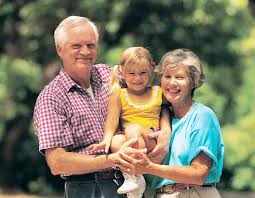 Timing of Understanding That Child Had No Realistic Chance for Cure
Diagnosis
Death
Illness Trajectory
Physician - 206 days
Parents    - 106 days
Wolfe, et al 2000
Importance of Hope in PPP
Hope is a multidimensional concept that is important for all parents of children with cancer. 
However, most work has focused on advanced cancer and poor prognoses
Study (N 374 patients) examined hopes of all parents of children with cancer longitudinally during the first year of treatment.
Parents need to know that they did everything they could but this tendency must be weighted against the burden felt by the dying child (painful procedures, isolation etc.)
Hope
Study showed that: Fifty-five percent of parents reported being extremely hopeful in general at baseline. Hopefulness did not significantly change over time, and most parents reported being extremely hopeful regardless of prognosis. 
Most parents considered hope for cure to be an extremely important source of hope; most also reported hope that the child would feel loved, that the child would have the best possible quality of life, and that they would always do all they could for the child. 
Hope for cure was slightly lower among parents of children with less than a 50% chance of cure at baseline when compared to those with better prognoses
Hope not just for cure. This hopefulness persists over time, even when the prognosis is poor. Clinicians should focus on supporting the myriad hopes that contribute to overall hopefulness
For many families having hope is the only way they can cope with the situation…it keeps them going
Advance Care Planning (ACP)
Assess the needs of the child and family, a plan should be developed along with them
Establish who is the substitute decision for the child – not always clear
Provide appropriate written information to back up discussions and plans
Assess medication and discontinue anything considered non-essential 
Ensure family has contact information that is clear, available and review it with them (Doctor, Case managers, Interlink Nurse, nursing agency, funeral home etc.)
ACP (continued)
Allows family to express their wishes and choices surrounding end of life
Discuss the issues of resuscitation and care in the case of acute deterioration (DNR)
Have a DNR in place with copies for all family members caring for the child
Conversation about tissue and organ donation
Symptoms management plan need to be put in place> symptom management kit if applicable
Discuss preferred place of death
ACP (continued)
Consider cultural and spiritual wishes and discuss with family prior to end of life
Review their options, which in Northern Ontario are limited – home, hospital, hospice
Limited Resources for Pediatric Palliative Care Providers
There is very little literature published on pediatric palliative care (PPC)
Limited research into PPC
Oncology teams become competent from experience by default
Research Articles
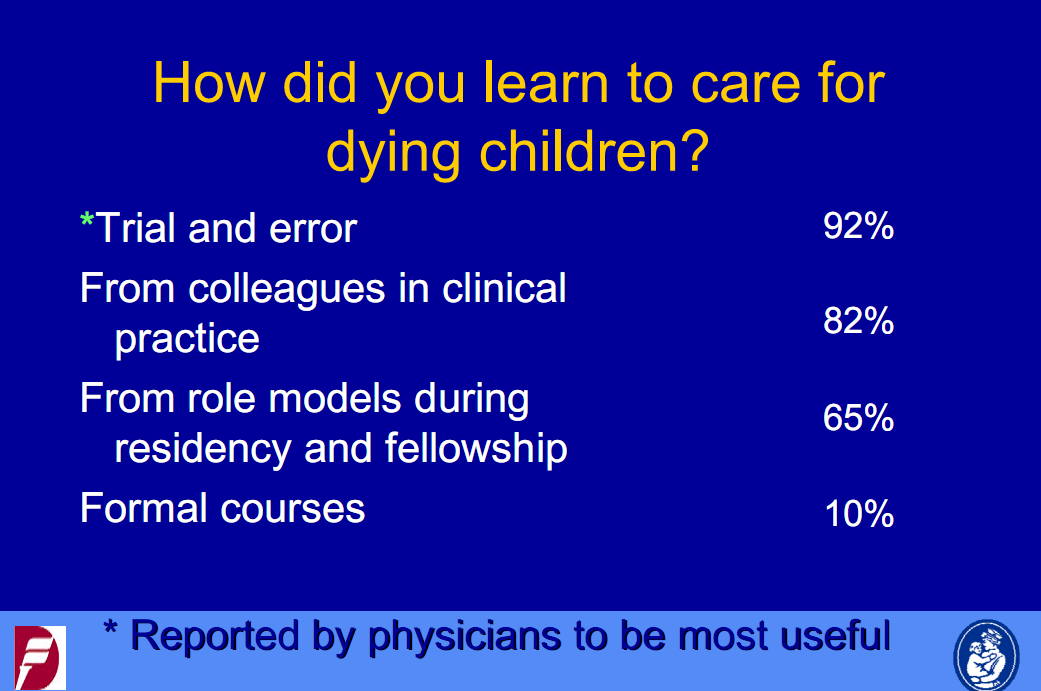 Cure Focused Education and Training
Almost all training and orientation of clinicians is nearly wholly focused on finding out what is wrong with a patient and directing efforts to fix it
Clinicians experience great role ambiguity and helplessness when shifting goals of care from treatment to symptoms management
At times the sadness clinicians experience can be significant and profound
Despite the sadness clinicians have inherent satisfaction through the provision of pain and symptom relief, comforting physical care and psychosocial and spiritual support
In Northern Ontario We Need to Work Together!
We need to connect our palliative care and pediatric care expertise
Identify and create a network of interested practitioners in Northern Ontario
All to reach our goal to allow children and their families a choice
Considering “Best Interests”
For the majority of pediatric palliative patients substitute decision-makers are required and parents are usually the best people to fulfill this role
Parents (guardians) are expected to make decisions that are in the best interests of the child and to take into consideration any wishes the child has expressed
Clinicians play an important role in helping parents and others with this task 
Decisions are best made through collaboration and consensus-building
The goal is to combine the clinicians knowledge and experience with the understanding, values, beliefs and expectations of the patient and parents to achieve optimal outcomes for the patient
Considering “Best Interests”
In addition to this collaborative work with parents , clinicians are ethically and legally responsible for ensuring that the decisions made are in the best interests of the patient
However there is no universally agreed upon definition of “best interests” and this leads to the majority of the disagreements and conflict between parents and healthcare professionals during the decision making process
This can me minimized when each person involved is open to the perspectives of others and recognize that everyone is doing everything in their power to ensure that the child’s best interests are served
Assessing Capacity
An individuals right to make a decision for themselves is legislated on the basis of age or life experience
In Ontario there is no legislative age of consent for medical treatment
Legislative jurisdictions support the use of competence or capacity rather than age or life experience as the standard
The child must understand the proposed interventions and their consequences, then they are considered competent or capable of making their own decisions
Assessing Capacity
The patient must:
Know that there is a decision to be made and be able to receive and appreciate information necessary for making that decision
Be able to understand the potential consequences of the decision
Be willing to make a decision
Be able to communicate the decision by some mode
Be able to intergrade the information in such a way as to produce the decision 
Be able to weigh conflicting factors in a decision and reach a resolution by application of a stable set of values or priorities
Informed Choices
Palliative care choices must be informed choices
Informed decision-making is best achieved when there has been ongoing process of disclosure and family education, along with mutual exploration of the child, family and healthcare professional’s expectations, perceptions, misperceptions, beliefs and values.
Clear understanding and true informed choices can be achieved through this process
An informed choice consists of 4 components: capacity of decision maker, disclosure of all information, understanding, volunteering decision making
Never Black and White
Complicated situations…..
Adolescence that have been deemed capable of making their own decision but this decision is not in agreement with parents
Need to be collaborative with all involved
Adolescent needs support and encouragement
We often facilitate the conversation between the teen and their parents
Legacy Building
How will the child be remembered?
What can we do in advance?
Hand molds
Family pictures
Videos
Crafts
Memory box
Custom made earns and headstones
Teen Retreat 2016
Talking to the Child and Siblings
Study in 2016 that asked siblings of children cancer for advice to health care professionals
Give better medial information
Allow them to be more practically involved with care
Guide parents on how to involve siblings
Mediate hope along with realism

Consult with parents to find out what they have told the child and how they have explained it 
Speak to the child at their level of understanding
Be open and honest, always use the correct terminology
Talk about the practical aspects of the situation to enhance understanding
ie. Unable to eat or drink, walk, talk
Children age 3-6
View the world from the perspective of their own experiences
They do no clearly understand the concept of death and dying
They see death as a departure or separation (they know the person is gone) vs a permanent absence
They believe death is reversible (see this on TV/movies)
Magical thinking and fantasy reasoning are characteristic of this age group
They are convinced of the power of their wishes, they believe they can will a person back to life
Children age 3-6
They also believe that thoughts, words or actions can cause death to occur
They also believe that death is a punishment
Children this age associate death with darkness, violence, evil and sleeping. Therefore nightmares and fear of the dark can be common
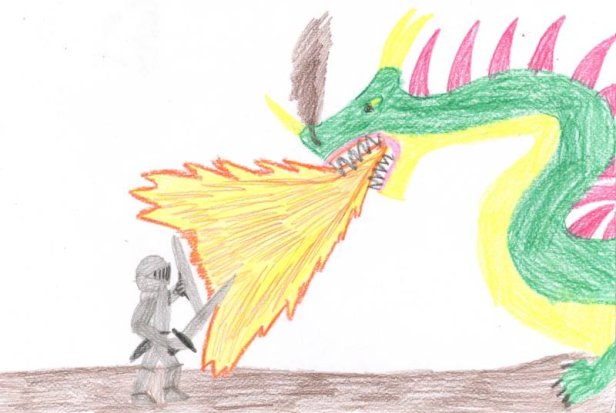 Children ages 6-10
These children gradually come to understand and accept that death is final and universal
They accept the fact that a person has died and will not come back, but do not grasp that everyone will die including themselves (middle ground)
Still have magical thinking and overestimate the power of their wishes
At this age they associate death with ghosts, witches, and monsters (questions who killed them?)
Fear of bodily injury and pain
Seek information about death and bodies
Age 6-10 continued
Establish own sense of moral judgement (right vs. wrong)
Still believe it may be caused from something they did, said, or thought
Begin to reason out the meaning of life and think about the possibility of an afterlife
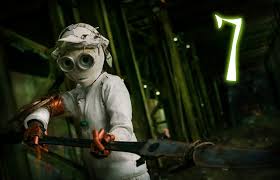 Children age 10-12
Develop an acute sense of what is wrong or right
Still consider death as a punishment 
Also still have magical thinking
They are beginning to understand the biological and emotional aspects of death
Better able to understand the facts surrounding death vs the associated feelings around it
They understand that death is caused by illness, accidents or old age
They tend to focus on who will fill the role of the person in the family/house?
They will begin to think about their own death
They consider death in spiritual terms
Death is understood to be irreversible, real and universal
Children age 12-18
Understand the concept of death
Focus on meaning of life
They are focused on the here and now but at the same time think about their future
For teens, thoughts of death or their own mortality may be too threatening or overwhelming and therefore sometimes try to defy death
They often do not want to talk about it although they know they are dying
Symptom Management
Pain
Pain for pediatric patients has multiple factors (which can be similar to adults)
Age, gender, temperament and cultural (stable)
Cognition (understanding the disease), Perceived control, Behavioral (staff responses, untreated side effects), Social isolation, Emotions (depression, anxiety, fear of death)  (modifiable)
Any attempts to positively change these factors are likely to have a positive impact on pain control
Pathophysiology of pain is similar to adults
Pain Assessment
Accurate assessment is essential for correct management
Measured by a child’s behavioral response (facial response) or physiological response (tachycardia or self-report)
Assessment also includes: questioning the child, using a pain-rating scale, evaluate behavior, physiological changes, parental input, and cause of pain
Opioid Starting Doses
Other Symptoms
Nausea and Vomiting (anxiety, gastro irritation, obstruction, constipation, increased ICP, medication, pain, infection, food)
Constipation (tumor, poor diet/fluid intake, inactivity, metabolic)
Pruritus (dry skin, steroids, GVHD)
Agitation (pain, supportive treatments, social situation, procedures)
Seizures (tumors, increased ICP)
Non-Pharmacological Interventions
Counselling
Mindfulness
Message therapy
Occupational therapy
Physiotherapy
Diversion (crafts, activities, movies etc.)
Alternative Therapies
Alternative medicine is treatments that are used instead of standard medical treatments.
May be in conjunction 
Alternative and complementary therapies are infrequently studied in pediatric populations.
Surveyed the parents of 583 pediatric patients diagnosed with cancer in British Columbia between 1989 and 1995. Prevalence and factors that influence the use and nonuse of alternative and complementary therapies were estimated.
How Often are they used?
Alternative and complementary therapies were used by 42% of 366 respondents. 
Herbal teas, plant extracts, and therapeutic vitamins were the most commonly used alternative therapies
Relaxation/imagery strategies, massage, and therapeutic touch were the most commonly used complementary techniques. 
Factors that influenced the use of alternative/complementary therapies were prior use, prior positive attitude towards these remedies, soliciting information from family and friends, or from alternative care givers, high risk of death at diagnosis, and advanced education of the father or mother
Parents who used alternative/complementary therapies did so in conjunction with conventional medicine (98%). 
Lack of knowledge and fear of interference with conventional therapies were the most common reasons cited for nonuse. No parent believed that the quality of life of their child deteriorated due to the use of alternative/complementary therapies
Alternative and complementary therapy use in pediatric oncology patients is common.
We encourage all of our families that are considering alternative therapies to inform us (type/dosages etc.) so we can determine if it affects current treatment
Sloan Kettering “About Herbs” Website
Database about Herbs and Botanicals and other products
Team consists of a pharmacist and a botanicals expert
They research and provide information to health care providers/public about these products. It is updated often
Provides specifics such as:
traditional and proven uses
potential benefits
possible adverse effects
interactions with other herbs or medicines
Care of the Time of Death
Always review the plan as the child is getting close to the time of death (who to call when) 
Other people that may be present
Encourage family members to get close to their child (in bed), touch them, continue to talk to them 
Be aware of the relevant legal and regulatory issues around the death of a child in the home 
Reassure the family that they can all the time they need with their child – there is no rush to call the funeral home
You don’t have to pronounce right away
Funeral Home
Encourage he family to make prearrangements with the funeral home – some families are just not able to do it
Have the names/numbers of the local funeral homes available to them(on hand)
They will need SIN, Health Card, clothes they wish the child to be in, remove all valuable that you do not wish to be buried with the child, give them anything they want to be buried with the child
When the Funeral Home Staff Arrive
For some families this is one of the hardest aspects of the death of their child
It is the first time the family is physically separated (child is alone)
This is the moment when it is real for them
Provide as much support as you can
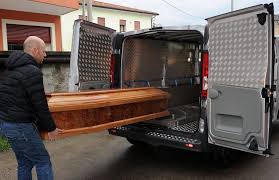 Care After Death
Verification of the Death – follow your agency policy
Usually the MRP will be available to pronounce or sign death certificate 
Allow for any cultural or spiritual rituals 
Try to discuss prior to time of death to allow for preparations
Notify appropriate agencies
Ensure siblings, grandparents, friends and family are included and involved
Bereavement Follow Up
Care for the family after the death of a child is important but many families find it very difficult to communicate with the health care team
Offer support, resources, information but leave it up to them
Stress that the services are available to them for the long term
Bereavement package – memory box, books, information, resources, contact information
Bereavement Follow up
Follow up visit
Community resources
Local mental heath agencies – referral to counselling when appropriate
Hospice resources
Bereavement Society of Ontario (phone or online)
Local bereavement groups (compassionate friends)
Support groups specific for parents that have experienced the loss of a child
Intervention for Complicated Grief
Do you tell children they are dying?
Researchers asked this question of parents faced with the death of their child
In 2001 parents (249) who lost a child to cancer were asked if they had talked to their children about death
147 parents responded yes they did talk to their children
69 responded no they did not talk to them about it
Of the 147 parents none of them regretted it
Of the 69 that said no, 27 regretted it afterwards
I always encourage parents to have this conversation with their child (over time and age appropriate)
We also have to respect parents wishes if they decide not to tell them….can be difficult
Resources
CCLG – Children’s Cancer and Leukemia Group www.cclg.org.uk
Together for Short Lives http://www.togetherforshortlives.org.uk/
End of Life Care for Children http://www.childrenspalliativehub.com/palliative-journey/end-life-care
Children’s Hospital’s Palliative Care Teams (CHEO, Sick Kids,London)
References
Together for Short Lives, End of Life Planning Series (UK)
Children’s Cancer and Leukemia Group, Choices When it Seems there are none, (UK)
Sick Kids PACT team
Pediatric Oncology Group of Ontario
Medical Education About End-of-Life Care in the Pediatric Setting: Principles, Challenges and Opportunities, JP, 2000
PPC patients: a prospective multicenter cohort study, JP, 2011
Pediatric resident education in palliative care: a needs assessment, JP, 2006
Pediatric Palliative care: Theory to Practice, Indian Journal of Palliative Care, Muckaden et al, Jan 2011
Pediatric Palliative Care, Medical Progress, New England Journal of Medicine, Himelstein et al, April 2004
 Pediatric Blood Cancers: 2018 Jun;65(6):e26981. doi: 10.1002/pbc.26981. Epub 2018 Jan 2, Sisk et al.
Decision Making in Pediatric Palliative Care: Ian Anderson Continuing Education Program in End of Life: Module 12, A Joint Project of Continuing Education and the Joint Center for Bioethics, University of Toronto and the Tammy Latner Center for Palliative care, Mount Sinai Hospital
World Health Organization. Definition of palliative care (adult and child)
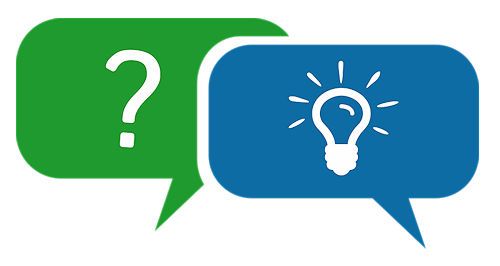 Contact Information
Vicky Wilton, Pediatric Interlink Nurse
705-522-6237 or 1-800-293-2309
vwilton@hsnsudbury.ca